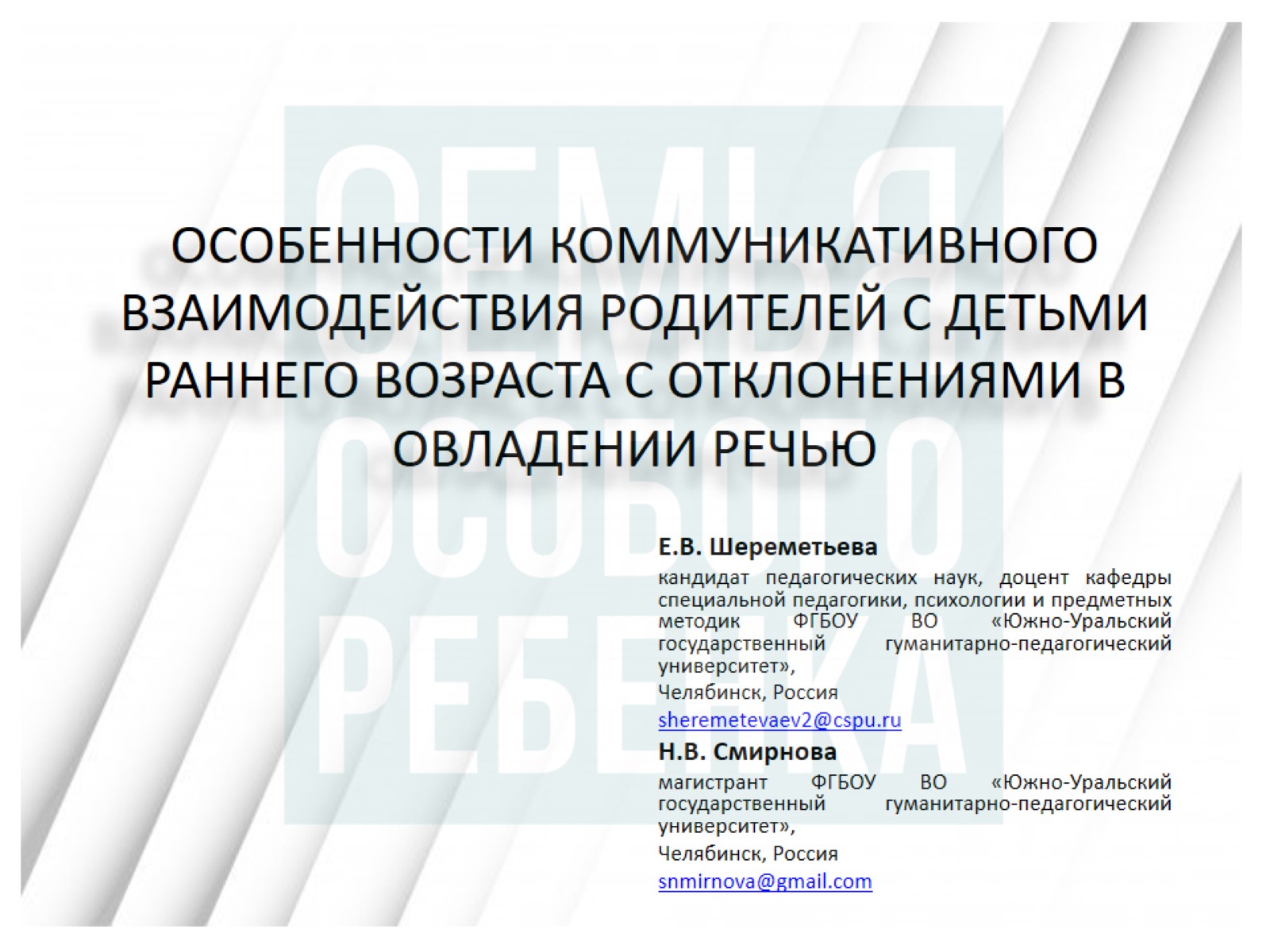 ОСОБЕННОСТИ КОММУНИКАТИВНОГО ВЗАИМОДЕЙСТВИЯ родителей с детьми раннего возраста с отклонениями в овладении речью
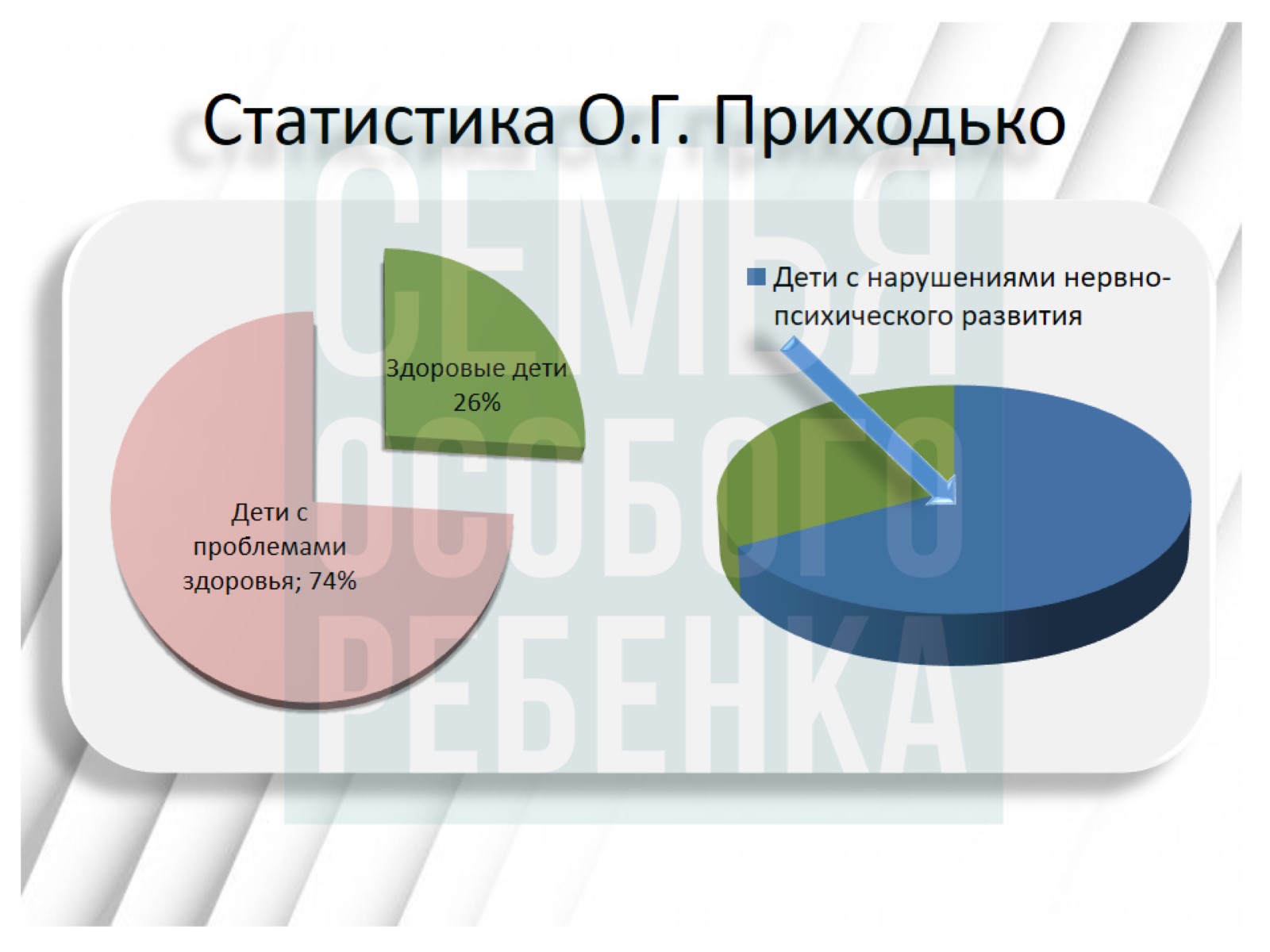 Статистика О.Г. Приходько
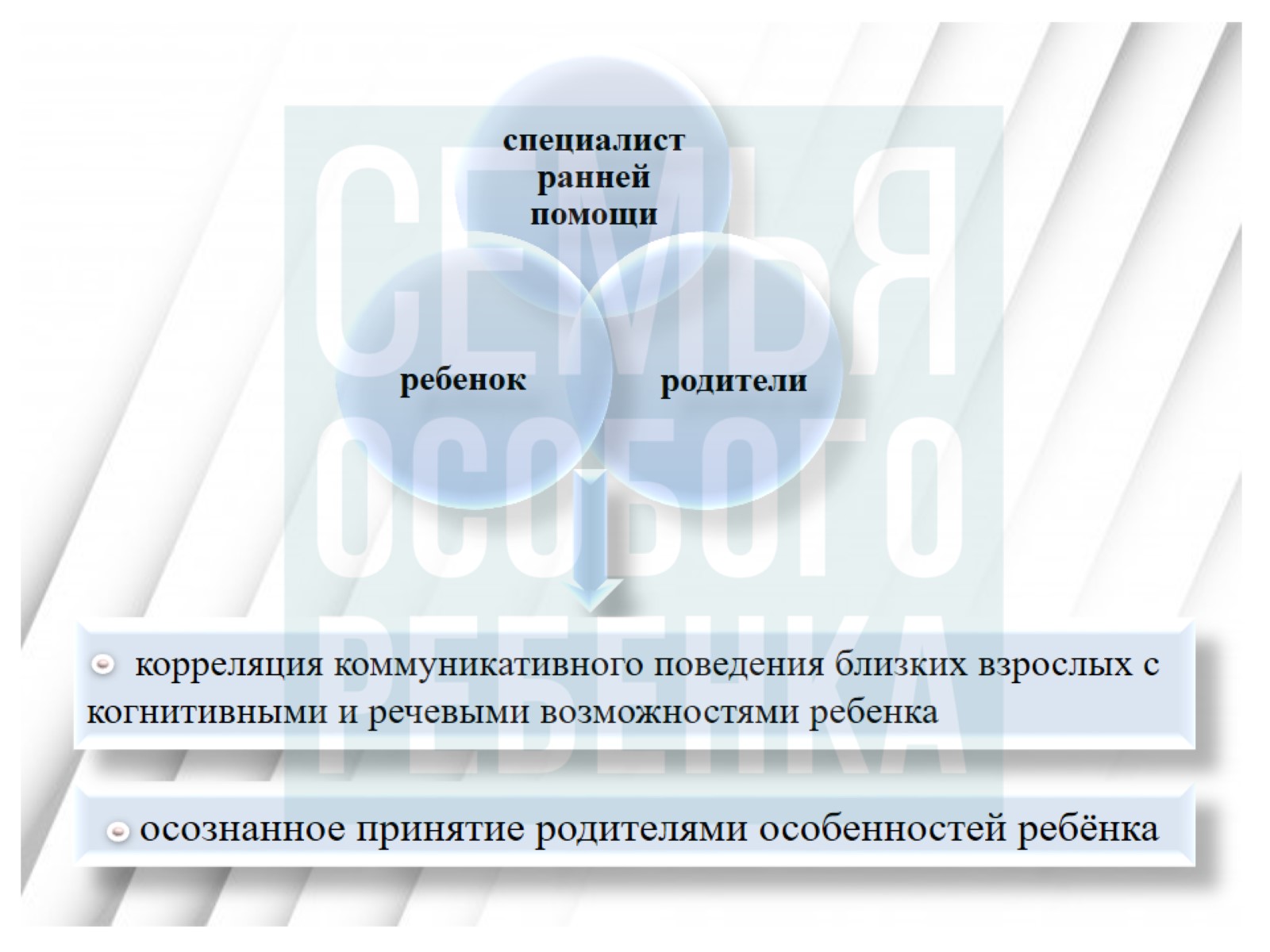 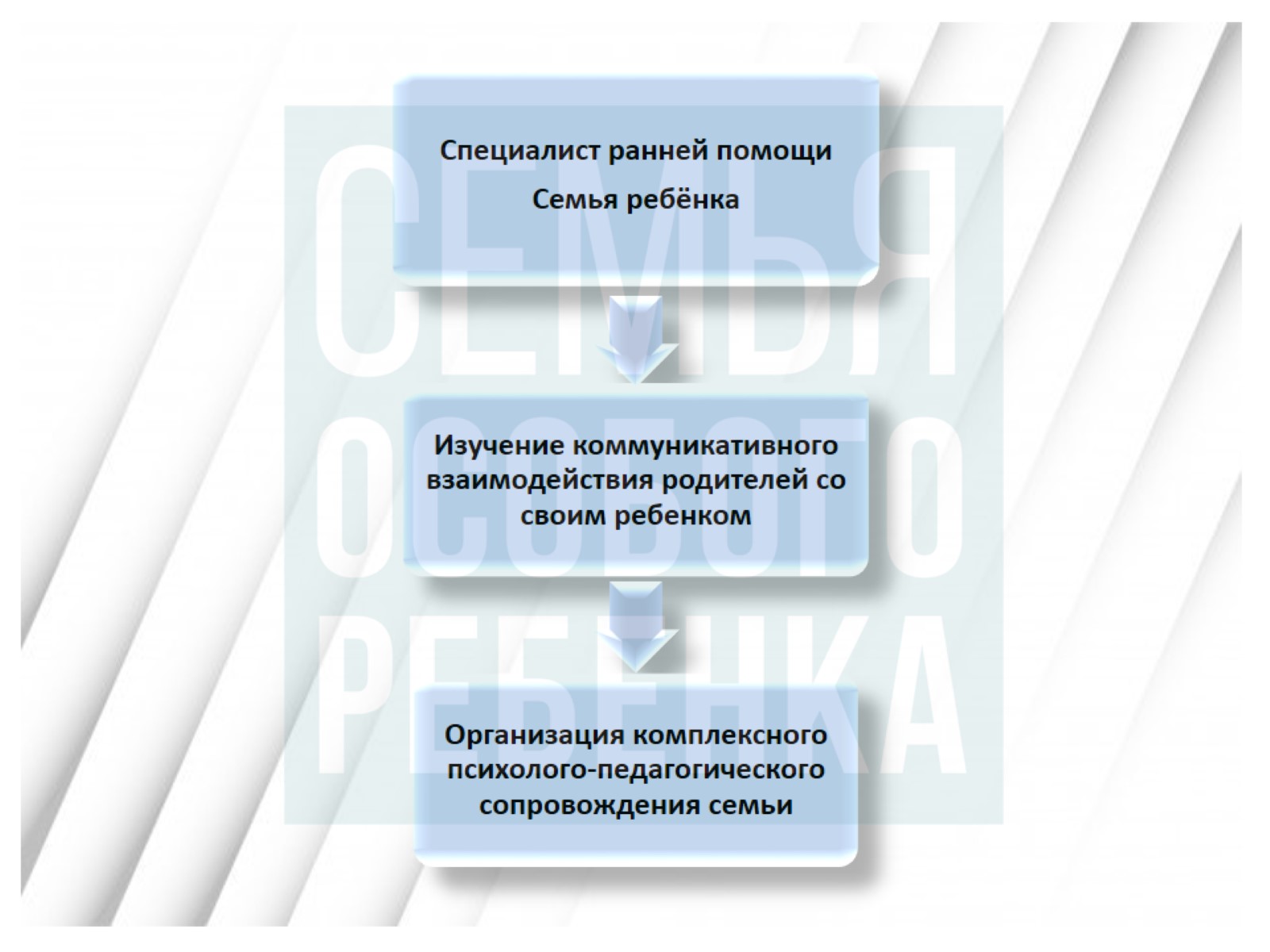 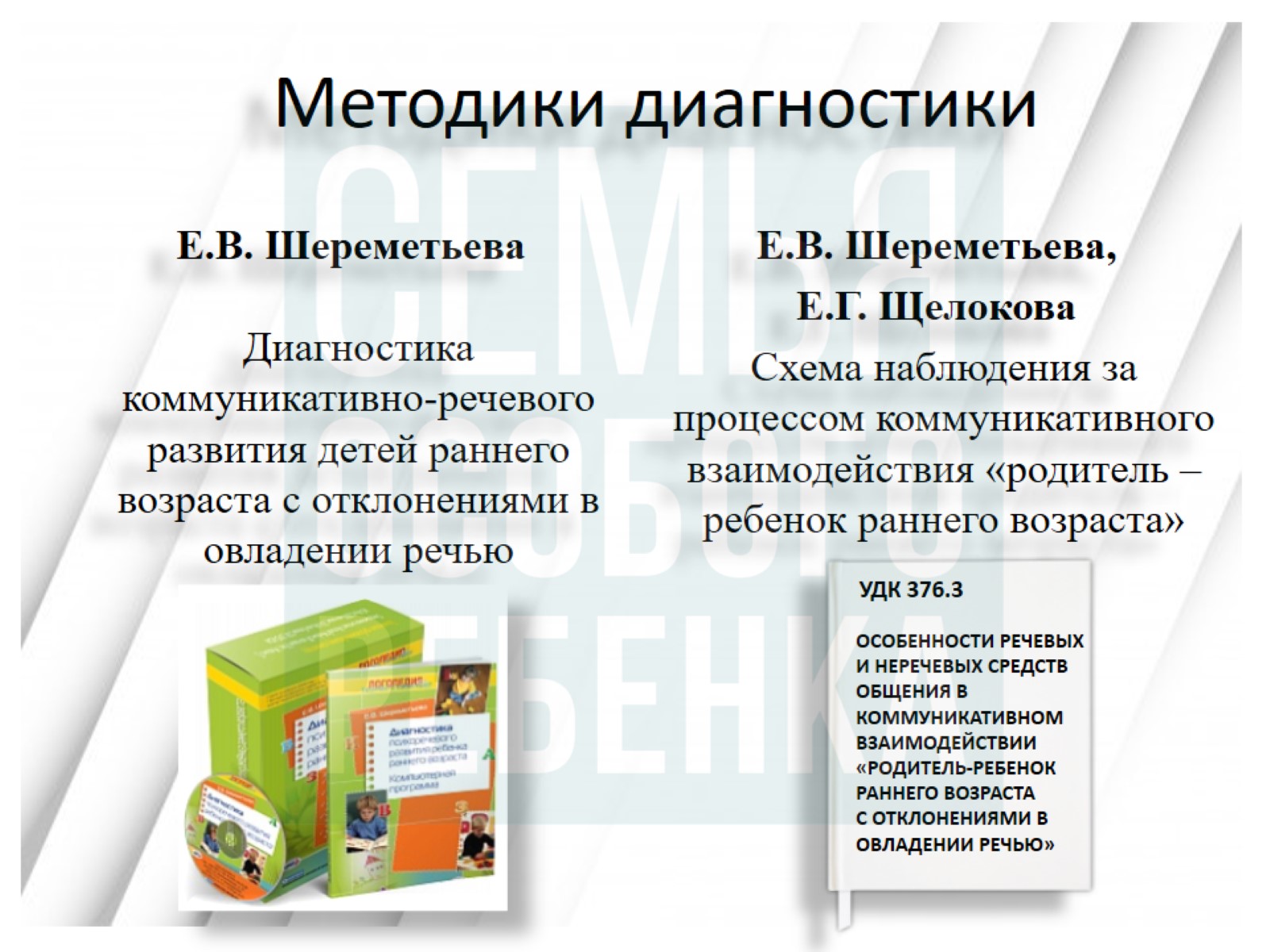 Методики диагностики
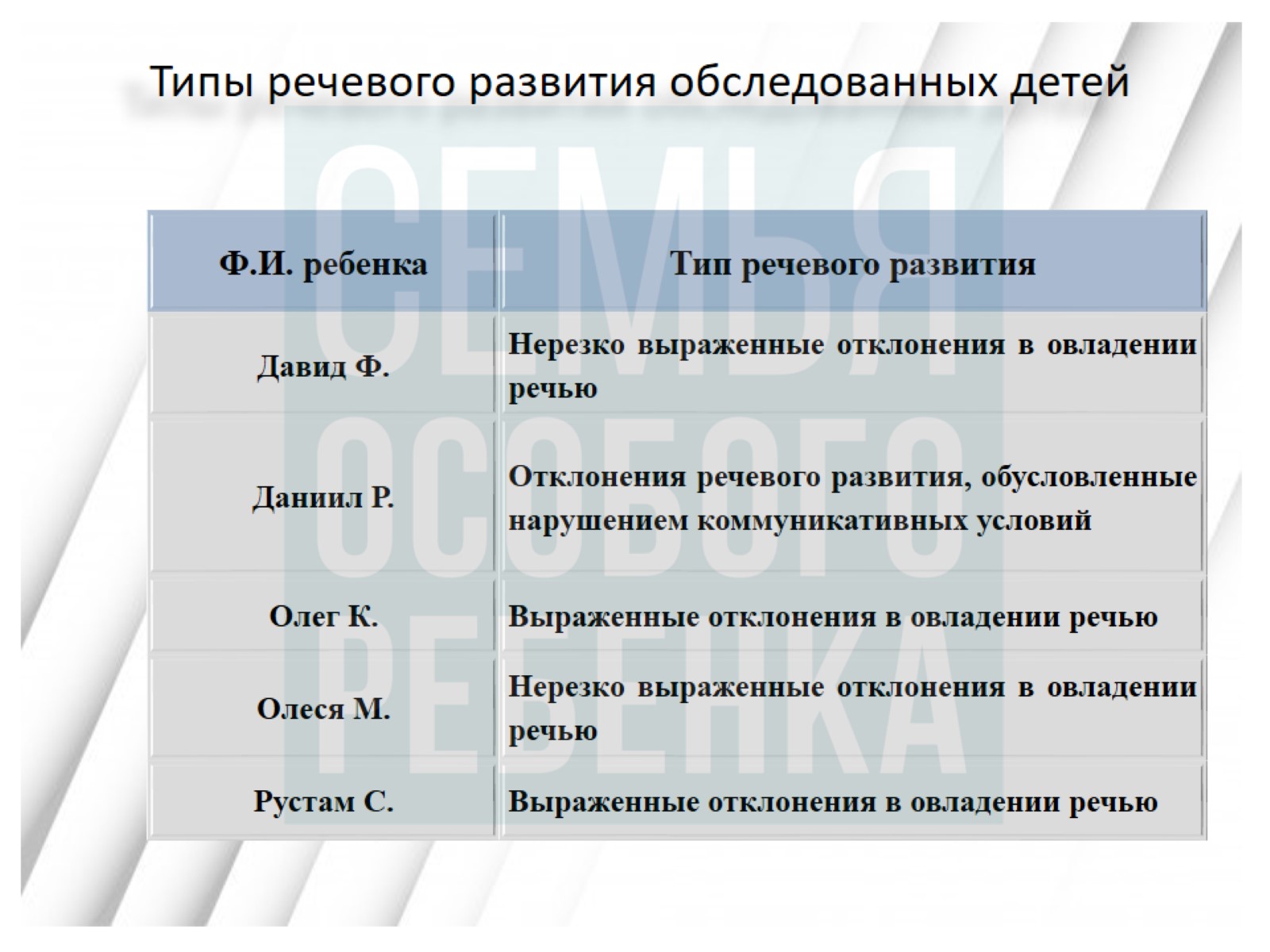 Типы речевого развития обследованных детей
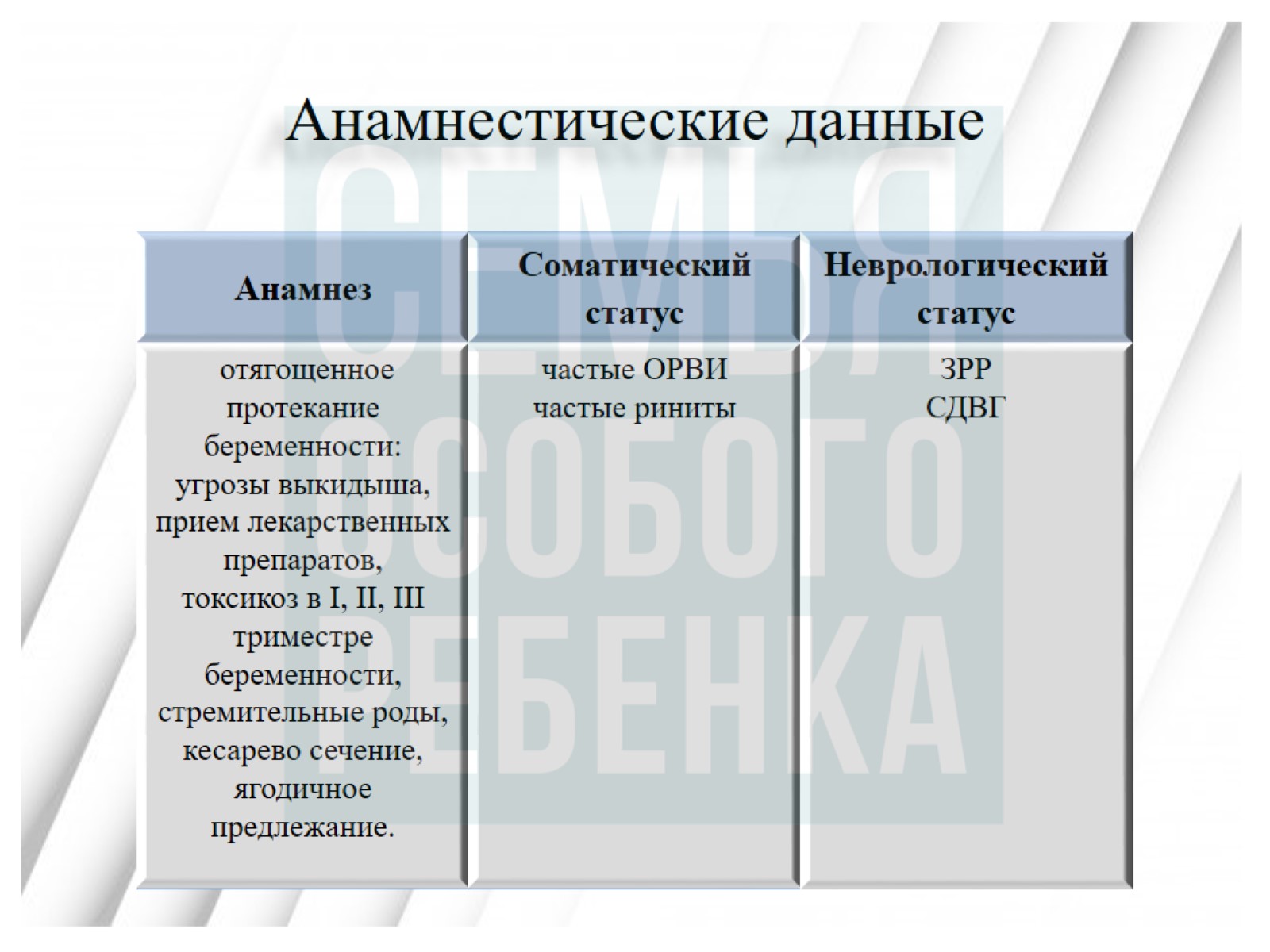 Анамнестические данные
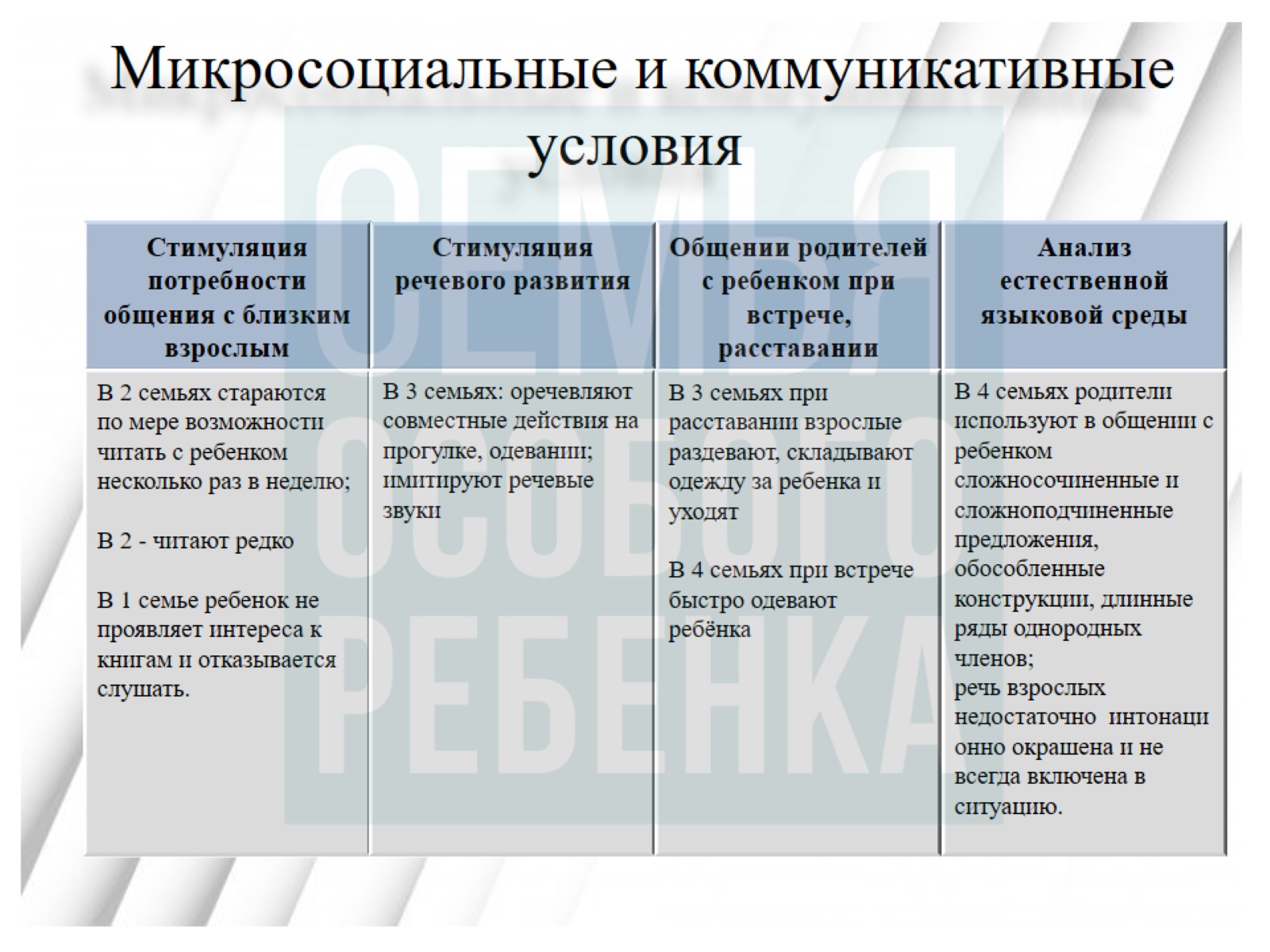 Микросоциальные и коммуникативные условия
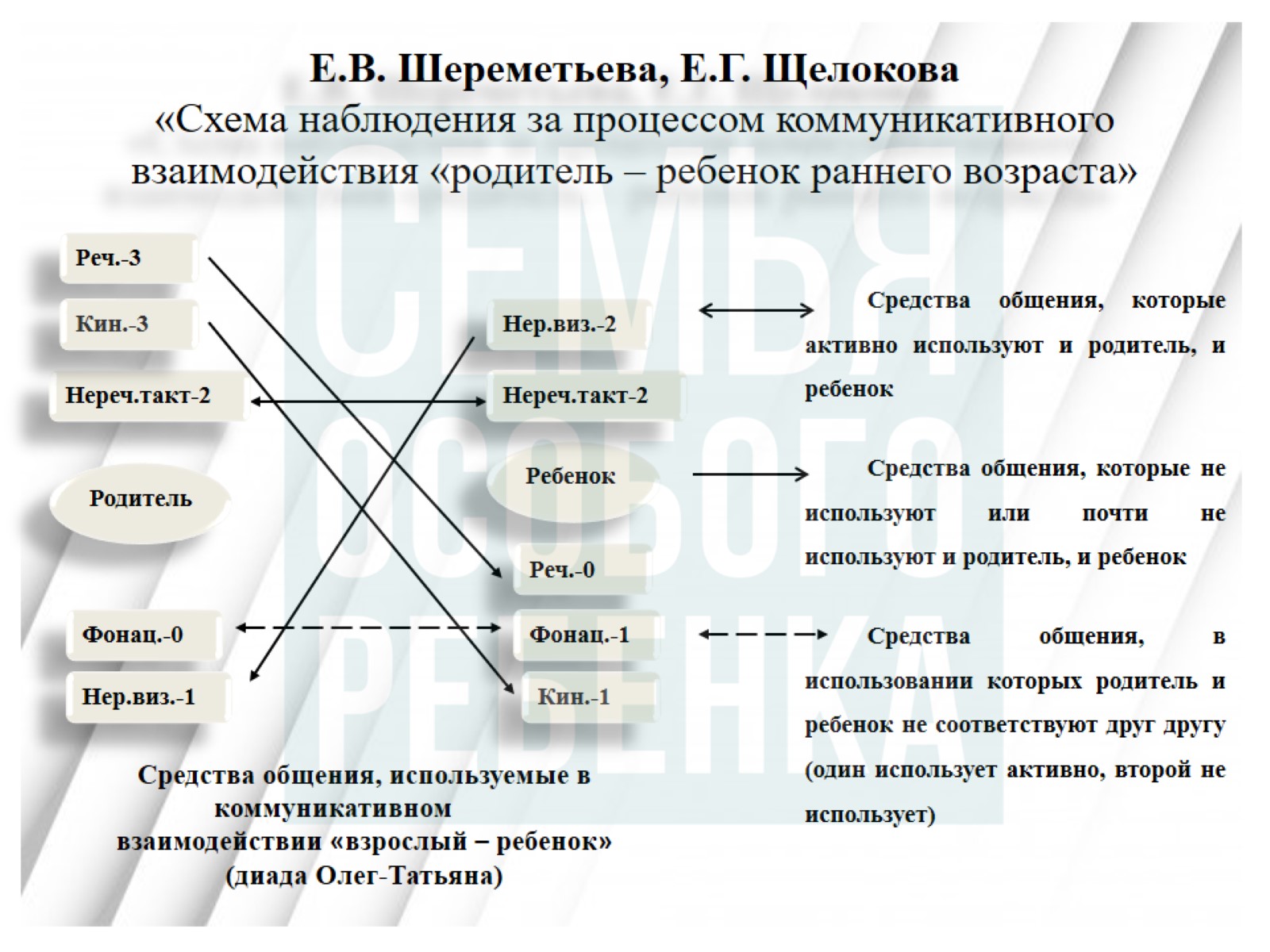 Е.В. Шереметьева, Е.Г. Щелокова «Схема наблюдения за процессом коммуникативного взаимодействия «родитель – ребенок раннего возраста»
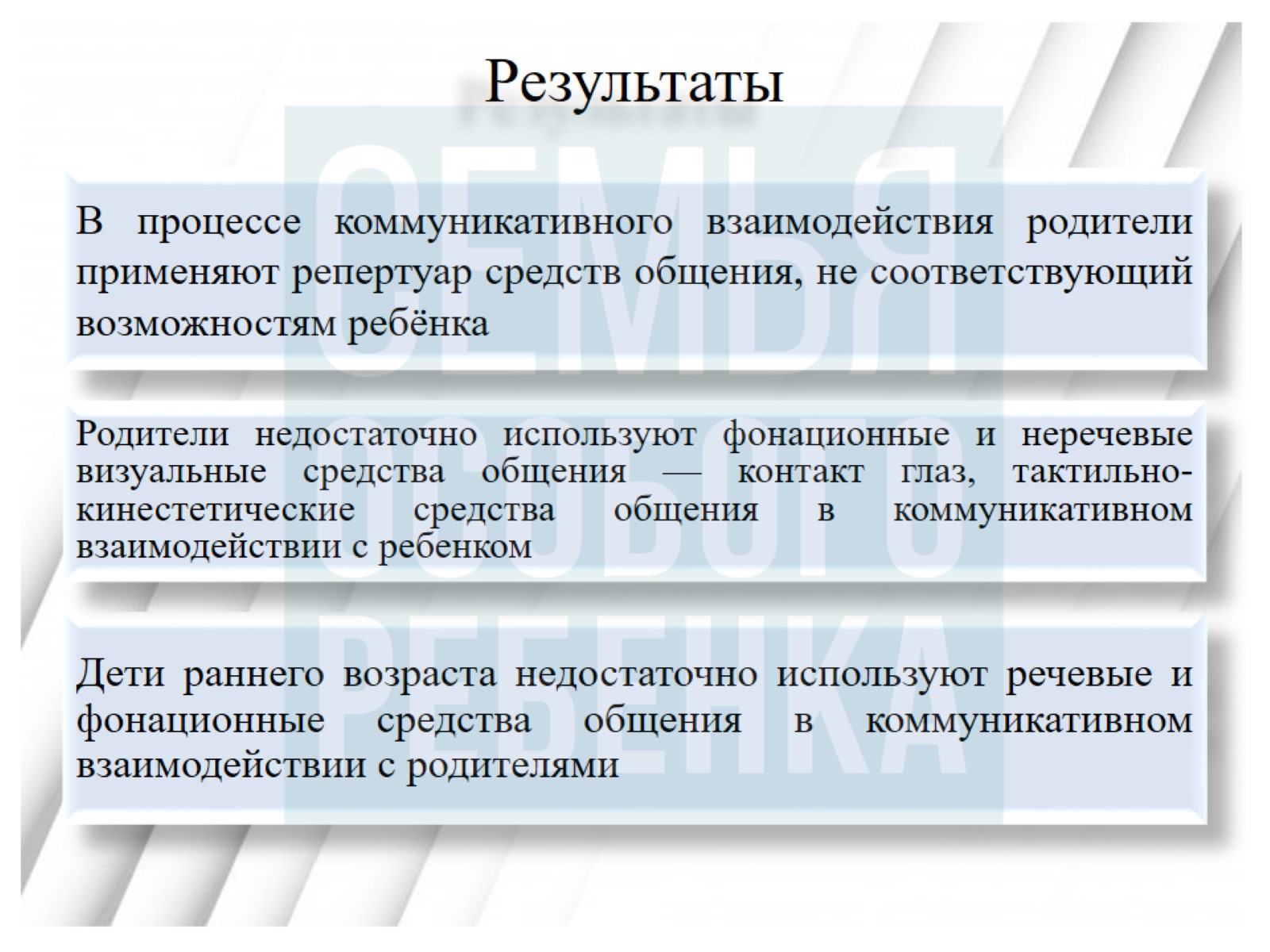 Результаты
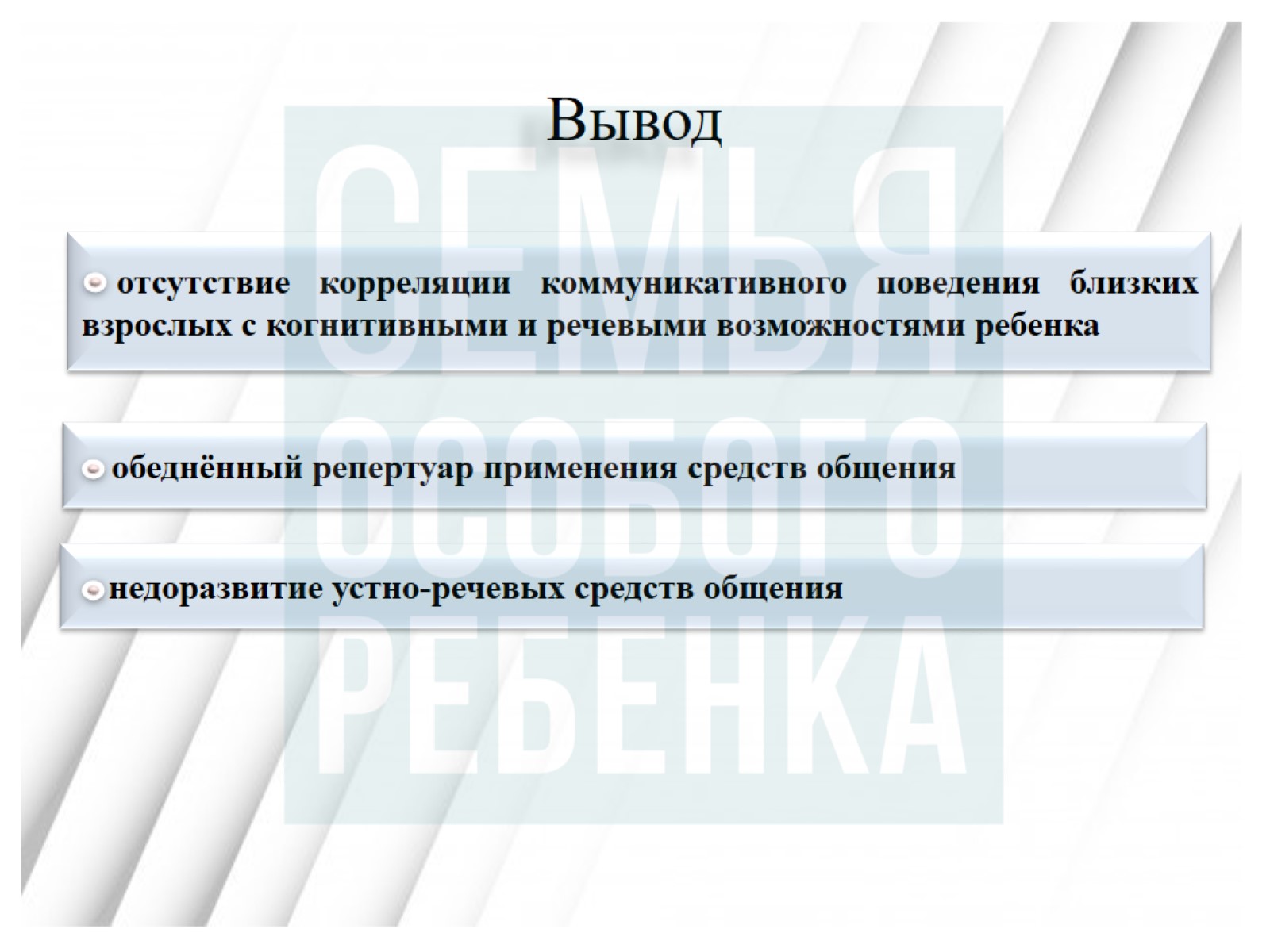 Вывод
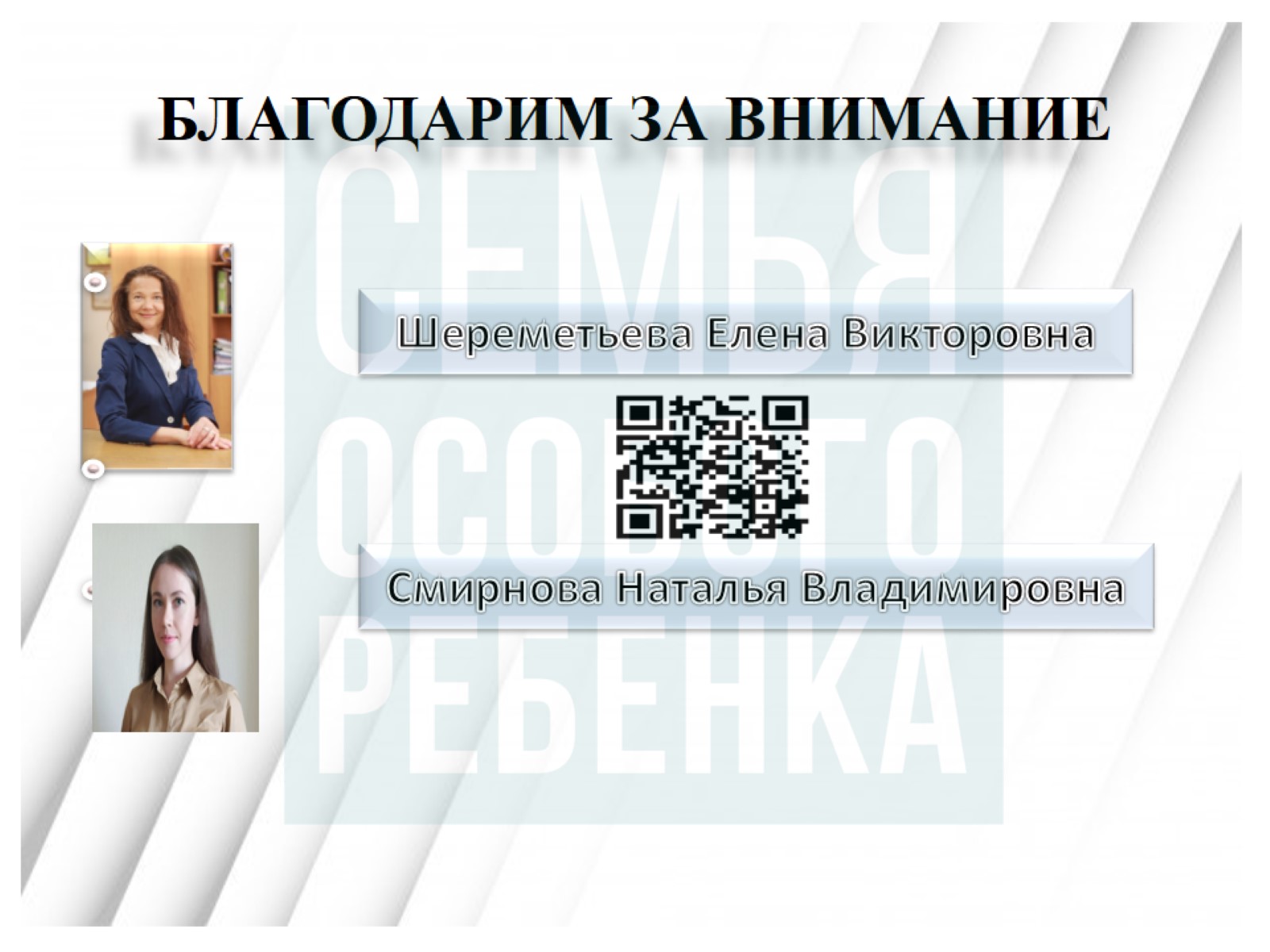 Благодарим за внимание